Электронно-библиотечная система (ЭБС) Донецкого национального университета в структуре информационного обеспечения учебного процесса и научной деятельности ГОУ ВПО.
Махно И.В., зам.директора НБ ДонНУ
Выступление на секции «Вузовские библиотеки на современном этапе: сохранение традиций, развитие инноваций, проектирование будущего», 25.10.2018, в рамках ІІІ Международной научно-практической конференции «Донецкие чтения 2018: образование, наука, инновации, культура и вызовы современности»
ЭБС. Необходимость и своевременность
Подготовка современных электронных изданий и их использование в учебном процессе – являются неотъемлемой частью информатизации сферы образования
Генеральным направлением является перераспределение состава фондов в сторону увеличения электронного контента.
ЭБС. Приказ от 21.04.2016 г.
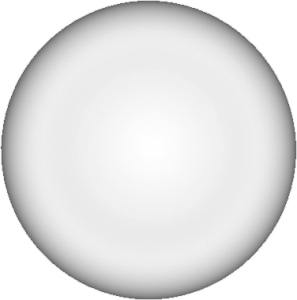 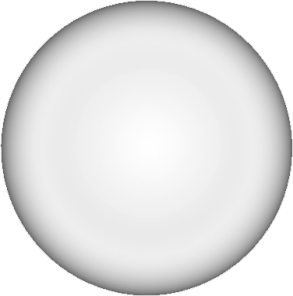 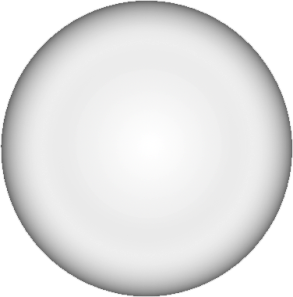 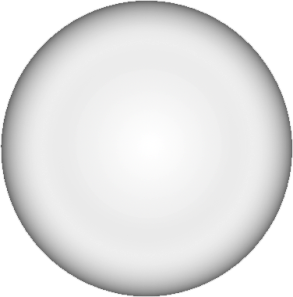 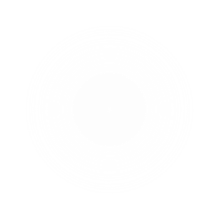 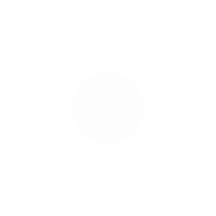 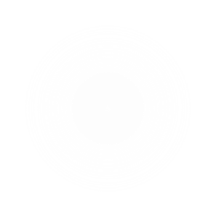 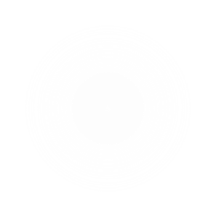 Ресурсы
удаленного
доступа
Title in here
Title in here
Title in here
Электронный
архив 
(репозиторий)
АБИС НБ
Онлайн 
сервисы
Title in here
ЭБС ДонНУ, плавный переход к электронной информационно-образовательной среде
Online
E-mail
Состав
АБИС Научной библиотеки
    - Библиотечно-производственный комплекс
    - Собственные БД (ЭК, ЭК, другие)
Электронный архив (репозиторий)
    - ресурсы открытого доступа ДонНУ
Онлайн сервисы
    - Виртуальная справочная служба
    - Обслуживание удаленных пользователей
    - Сервис Антиплагиат онлайн
    - Индивид. книжная полка преподавателя
    - Библиотечный канал (телевидение)
    - Социальные сети (FB, VK, TW, YouTube)
Ресурсы удаленного доступа
    - Договоры на использование БД
    - Тестовые доступы
    - Ресурсы открытого доступа
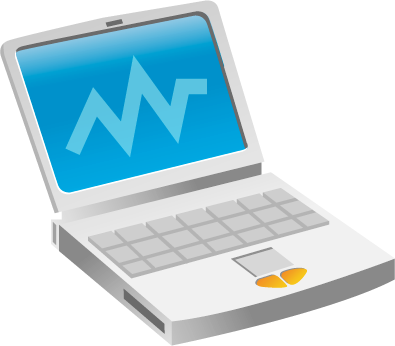 ЭБС+
Online
e-mail
Online
e-mail
Online
e-mail
ЭБС. Единое окно доступа
ЭБС ДонНУ, плавный переход к электронной информационно-образовательной среде
ЭИОС
ЭБС
ЭБС ДонНУ, плавный переход к электронной информационно-образовательной среде
НАУЧНЫЕ ТЕМЫ:
1992-1997 год. Информатизация ДонГУ. Разработка автоматизированной информационно-библиотечной системы
2018-2022 гг. ЭБС ДонНУ в структуре информационного обеспечения учебного процесса и научной деятельности ГОУ ВПО
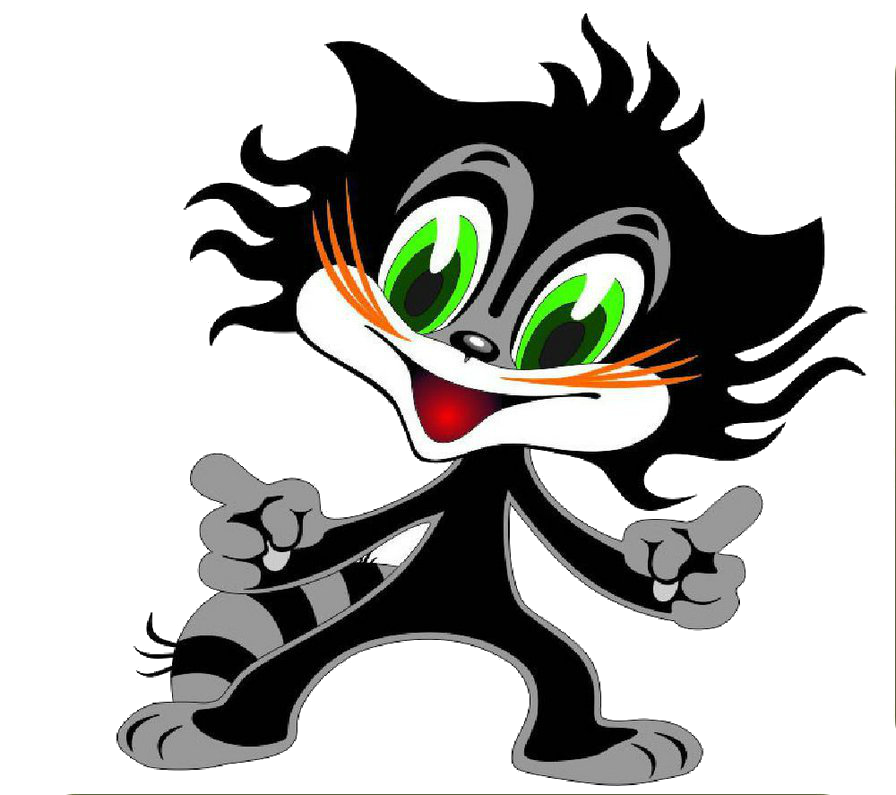 Спасибо за внимание !